Ζωολογία Ι
Ενότητα 9: Σπόγγοι - Πλακόζωα

Άρτεμις Νικολαΐδου, Καθηγήτρια
Σχολή Θετικών Επιστημών
Τμήμα Βιολογίας
Η  εμφάνιση των πολυκύτταρων ζώων
H πολυκύτταρη δομή είναι μία πολύ  καλή προσαρμοστική οδός προς την αύξηση του μεγέθους του σώματος.
Ενότητα 9. Σπόγγοι - Πλακόζωα
2
Σχέση επιφάνειας προς όγκο
Όσο μεγαλώνει το μέγεθος τόσο μικραίνει η σχέση επιφάνειας προς όγκο.
1
Ενότητα 9. Σπόγγοι - Πλακόζωα
3
Η  εμφάνιση των πολυκύτταρων ζώων
H πολυκύτταρη δομή είναι μία πολύ  καλή προσαρμοστική οδός προς την αύξηση του μεγέθους του σώματος. 

	Επειδή οι ανταλλαγές συμβαίνουν στην επιφάνεια του κυττάρου, η διαίρεση μιας μάζας σε μικρότερες μονάδες αυξάνει την επιφάνεια που διατίθεται για μεταβολικές δραστηριότητες.
Ενότητα 9. Σπόγγοι - Πλακόζωα
4
Η Προέλευση των Μεταζώων
Τα μετάζωα προήλθαν από μια βλεφαριδοφόρο συγκοιτιακή  μορφή όπου αργότερα σχηματίστηκαν κυτταρικά τοιχώματα 

Προέκυψαν από μια αποικιακή μαστιγοφόρο μορφή, από την οποία τα κύτταρα βαθμιαία απέκτησαν εξειδίκευση και αλληλεξάρτηση

Τα μετάζωα είναι πολυφυλετικά, έχουν προκύψει δηλαδή  ανεξάρτητα, από περισσότερες της μιας ομάδες μονοκύτταρων οργανισμών.
Ενότητα 9. Σπόγγοι - Πλακόζωα
5
Θεωρία του συγκυτιακού βλεφαριδοφόρου 1/2
Τα μετάζωα προέκυψαν από πρόγονο κοινό με τα μονοκύτταρα Βλεφαριδοφόρα. 
Επομένως, τα πρώτα μετάζωα θα ήταν αμφιπλευροσυμμετρικά και θα έμοιαζαν με τους σύγχρονους Πλατυέλμινθες.
Ενότητα 9. Σπόγγοι - Πλακόζωα
6
Θεωρία του συγκυτιακού βλεφαριδοφόρου 2/2
2
Ενότητα 9. Σπόγγοι - Πλακόζωα
7
Αντιρρήσεις στη θεωρία του συγκυτιακού βλεφαριδοφόρου
Αγνοεί την εμβρυϊκή ανάπτυξη των Πλατυελμίνθων κατά την οποία δεν εμφανίζεται κυτταροποίηση.
Δεν εξηγεί την ύπαρξη μαστιγοφόρων σπερματοζωαρίων στα μετάζωα. 
Υπονοεί ότι η ακτινωτή συμμετρία των Κνιδοζώων προέκυψε από αρχική αμφίπλευρη συμμετρία, πράγμα για το οποίο δεν υπάρχουν ενδείξεις
Ενότητα 9. Σπόγγοι - Πλακόζωα
8
Χοανομαστιγωτά
Μονήρη ή αποικιακά
Μαστίγιο περιβαλλόμενο από περιλαίμιο 
Συνήθως στερεωμένα σε σκληρές επιφάνειες, μερικά κολυμπούν
3
Ενότητα 9. Σπόγγοι - Πλακόζωα
9
Θεωρία του αποικιακού μαστιγοφόρου προγόνου 1/2
Τα μετάζωα προήλθαν από προγόνους που χαρακτηριζόταν από μια κοίλη σφαιρική αποικία μαστιγοφόρων κυττάρων. 

Τα κύτταρα  μέσα σ’ αυτή την αποικία διαφοροποιήθηκαν για να επιτελέσουν διάφορους λειτουργικούς ρόλους. 
Η προγονική αποικιακή μορφή, η βλασταία, είχε αρχικά ακτινωτή συμμετρία, σαν βλαστίδιο.
	Ισως υπήρξαν και πρόγονοι σαν γαστρίδιο, γαστραία
Ενότητα 9. Σπόγγοι - Πλακόζωα
10
Θεωρία του αποικιακού μαστιγοφόρου προγόνου 2/2
4
Ενότητα 9. Σπόγγοι - Πλακόζωα
11
Θεωρία πολυφυλετικής προέλευσης
Τα Ευμετάζωα εξελίχθηκαν ανεξάρτητα μεταξύ τους και δεν  μπορεί να υπάρξει ένα και μόνο σχήμα υπεύθυνο για όλα.
Ενότητα 9. Σπόγγοι - Πλακόζωα
12
Η Προέλευση των Μεταζώων
Μοριακές και βιοχημικές ενδείξεις απορρίπτουν: 
την πολυφυλετική προέλευση 
την υπόθεση του συγκυτιακού βλεφαριδοφόρου
Ενότητα 9. Σπόγγοι - Πλακόζωα
13
Φύλο ΠΟΡΟΦΟΡΑ  ή   ΣΠΟΓΓΟΙ
Ενότητα 9. Σπόγγοι - Πλακόζωα
14
Φύλο Ποροφόρα: Σπόγγοι 1/6
5
6
7
Ενότητα 9. Σπόγγοι - Πλακόζωα
15
Φύλο Ποροφόρα: Σπόγγοι 2/6
Φέρουν μυριάδες μικροσκοπικούς πόρους και αγωγούς που αποτελούν ένα σύστημα διήθησης νερού για πρόσληψη τροφής 
Το σώμα τους αποτελείται από μάζες κυττάρων βυθισμένων  σε ζελατινώδες υπόστρωμα που στηρίζονται σε σκελετό από μικροσκοπικές βελόνες από ανθρακικό ασβέστιο ή πυρίτιο
8
Ενότητα 9. Σπόγγοι - Πλακόζωα
16
Φύλο Ποροφόρα: Σπόγγοι 3/6
9
Μερικοί Σπόγγοι σχηματίζουν επιστρώματα
Ενότητα 9. Σπόγγοι - Πλακόζωα
17
Φύλο Ποροφόρα: Σπόγγοι 4/6
Οι πιο πρωτόγονοι με ακτινωτή συμμετρία, άλλοι με ακανόνιστα σχήματα.
10
16
Ενότητα 9. Σπόγγοι - Πλακόζωα
18
Φύλο Ποροφόρα: Σπόγγοι 5/6
2
11
12
Ενότητα 9. Σπόγγοι - Πλακόζωα
19
Φύλο Ποροφόρα: Σπόγγοι 6/6
Διάμετρος από λίγα χιλιοστά ως και 2 μέτρα.
5000 και πλέον είδη τα 150 σε γλυκά νερά.
13
Ενότητα 9. Σπόγγοι - Πλακόζωα
20
Ανατομία απλούστερης μορφής  Σπόγγων
14
Ενότητα 9. Σπόγγοι - Πλακόζωα
21
Τύποι συστήματος αγωγών 1/2
Ασκώδης τύπος: 
μαστιγοφόρο σπογγόκοιλο
15
Ενότητα 9. Σπόγγοι - Πλακόζωα
22
Τύποι συστήματος αγωγών 2/2
Συκώδης τύπος:
μαστιγοφόροι αγωγοί
16
Ενότητα 9. Σπόγγοι - Πλακόζωα
23
Εξέλιξη της μορφής των Σπόγγων
Λευκώδης τύπος:
μαστιγοφόροι θάλαμοι
17
Ενότητα 9. Σπόγγοι - Πλακόζωα
24
Τομή σε μικρό τμήμα Σπόγγου
19
20
18
Ενότητα 9. Σπόγγοι - Πλακόζωα
25
[Speaker Notes: Εικόνα 1. Biology 1151. Principles of Biological Sience. College of DuPage.Σύνδεσμος: http://bio1151.nicerweb.com/Locked/media/ch06/06_07SurfaceVolumeRatio_L.jpg. Πηγή: http://bio1151.nicerweb.com/

Εικόνα 2. Copyright © 2014. Σύνδεσμος: http://science.kennesaw.edu/~jdirnber/InvertZoo/LecProtoz/Protoz.html. Πηγή: Kennesaw State University. http://science.kennesaw.edu/

Εικόνα 3. Copyright 2010 Eκδόσεις Utopia E.Π.Ε. Πηγή: Ζωολογία: Ολοκληρωμένες Αρχές, Hickman, Roberts, Keen, Larson, L’Anson, Eisenhour, ISBN: 978-960-99280-3-8. 

Εικόνα 4. Copyright © Pearson Education Inc. publishing as Benjamin Cummings.  Σύνδεσμος: http://faculty.uca.edu/johnc/heterotrophy%20in%20protista%20and%20invertebrates.htmTheory%20of%20the%20colonial%20flagellate%20ancestor. Πηγή: http://faculty.uca.edu. 

Εικόνα 5. Phylum & Class. Σύνδεσμος: http://cueflash.com/decks/invertebrate_biology_oregon_state_university. Πηγή: http://cueflash.com.

Εικόνα 6. Ελληνικό Κέντρο Θαλασσίων Ερευνών. Σύνδεσμος: http://www.hcmr.gr/gr/listview2_el.php?id=926. Πηγή: www.hcmr.gr.

Εικόνα 7. Fotosearch and Photosearch are trademarks of Fotosearch, LLC
All rights reserved © 05/05/2015. Σύνδεσμος: http://www.fotosearch.com/GLW371/gwn102014/. Πηγή: http://www.fotosearch.com.

Εικόνα 8. Σύνδεσμος: http://horsesmouth.typepad.com/.a/6a00d83451cb8069e20134860762fd970c-pi
Πηγή: http://horsesmouth.typepad.com

Εικόνα 9. Copyright A. Nikolaidou.

Εικόνα 10. Les Textes et seules les photographies qui portent mon nom sont libres de droit à des fins pédagogiques non lucratives.  
Toute autre utilisation doit faire l'objet d'un accord avec l'auteur.  Σύνδεσμος: http://www.cotebleue.org/Images/ciliatum5.jpg. Πηγή: http://www.cotebleue.org/.

Εικόνα 11. Deepsea glass sponge 2 View full size 
Photographer: C Bento © Australian Museum. Σύνδεσμος: http://australianmuseum.net.au/invertebrates-collection-deepsea-glass-sponge. Πηγή: http://australianmuseum.net.au.

Εικόνα 12. Deepsea glass sponge 2 View full size 
Photographer: C Bento © Australian Museum. Σύνδεσμος: http://australianmuseum.net.au/invertebrates-collection-deepsea-glass-sponge. Πηγή: http://australianmuseum.net.au.

Εικόνα 13. Pal Mortensen © MAREANO, IMR, Norway, 2006. Σύνδεσμος: http://www.ices.dk/community/groups/Pages/WGDEC.aspx. Πηγή: http://www.ices.dk.

Εικόνα 14. Copyright © The McGraw – Hill Companies, Inc. Σύνδεσμος: http://insectanatomy.com/tag/sponge-diagram. Πηγή: http://insectanatomy.com. 

Εικόνα 15. Copyright 2010 Eκδόσεις Utopia E.Π.Ε. Πηγή: Ζωολογία: Ολοκληρωμένες Αρχές, Hickman, Roberts, Keen, Larson, L’Anson, Eisenhour, ISBN: 978-960-99280-3-8. 

Εικόνα 16. Copyright 2010 Eκδόσεις Utopia E.Π.Ε. Πηγή: Ζωολογία: Ολοκληρωμένες Αρχές, Hickman, Roberts, Keen, Larson, L’Anson, Eisenhour, ISBN: 978-960-99280-3-8. 

Εικόνα 17. Copyright 2010 Eκδόσεις Utopia E.Π.Ε. Πηγή: Ζωολογία: Ολοκληρωμένες Αρχές, Hickman, Roberts, Keen, Larson, L’Anson, Eisenhour, ISBN: 978-960-99280-3-8. 

Εικόνα 18. Copyright 2010 Eκδόσεις Utopia E.Π.Ε. Πηγή: Ζωολογία: Ολοκληρωμένες Αρχές, Hickman, Roberts, Keen, Larson, L’Anson, Eisenhour, ISBN: 978-960-99280-3-8. 

Εικόνα 19. Copyright 2010 Eκδόσεις Utopia E.Π.Ε. Πηγή: Ζωολογία: Ολοκληρωμένες Αρχές, Hickman, Roberts, Keen, Larson, L’Anson, Eisenhour, ISBN: 978-960-99280-3-8. 

Εικόνα 20. Copyright 2010 Eκδόσεις Utopia E.Π.Ε. Πηγή: Ζωολογία: Ολοκληρωμένες Αρχές, Hickman, Roberts, Keen, Larson, L’Anson, Eisenhour, ISBN: 978-960-99280-3-8.]
Μικρολάχνες προεκβολές της κυτταρικής μεμβράνης
21
Ενότητα 9. Σπόγγοι - Πλακόζωα
26
Τα κύτταρα των Σπόγγων
Πινακοκύτταρα (Μερικά διαφοροποιημένα σε μυοκύτταρα)
Ποροκύτταρα
Αρχαιοκύτταρα  (Σκληροκύτταρα, σπογγοκύτταρα, κολλοκύταρα)
Χοανοκύτταρα
Ενότητα 9. Σπόγγοι - Πλακόζωα
27
Οι λειτουργίες των Σπόγγων
Χαρακτηριστική η κίνηση και διήθηση νερού (Μερικοί μεγάλοι 1500 l/ημέρα).
Ενότητα 9. Σπόγγοι - Πλακόζωα
28
[Speaker Notes: Leucosolenia: !0cm ύψος 1cm διάμετρο είσοδος 0.1  cm/ sec είσοδος 8.5 cm/ sec έξοδος μεταφέρει άχρηστα μακρια]
Κυκλοφορία του νερούμέσα στους σπόγγους
Βίντεο 1. Esponjas-circulacao da agua.wmv
http://www.youtube.com/watch?v=FypFJ7_KwPU
Video  1
Ενότητα 9. Σπόγγοι - Πλακόζωα
29
[Speaker Notes: Leucosolenia: 10cm ύψος 1cm διάμετρο, είσοδος 0.1  cm/ sec είσοδος 8.5 cm/ sec έξοδος μεταφέρει άχρηστα μακρια]
Οι λειτουργίες των Σπόγγων 2/2
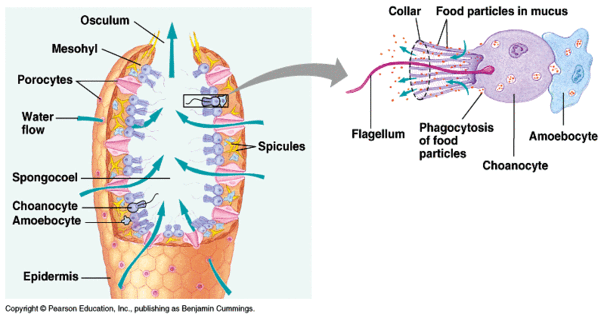 22
Πρόσληψη τροφής: αιωρούμενα σωματίδια (θρύμματα, πλαγκτό, βακτήρια μεγέθους ως 50 μικρά) με φαγοκυττάρωση και  διαλυμένο οργανικό υλικό (μόρια πρωτεϊνών) με πινοκυττάρωση.
Ενότητα 9. Σπόγγοι - Πλακόζωα
30
Οι λειτουργίες των Σπόγγων 1/2
Χαρακτηριστική η κίνηση και διήθηση νερού (Μερικοί μεγάλοι 1500 l/ημέρα).
Πρόσληψη τροφής: αιωρούμενα σωματίδια (θρύμματα, πλαγκτό, βακτήρια μεγέθους ως 50 μικρά) με φαγοκυττάρωση και  διαλυμένο οργανικό υλικό (μόρια πρωτεϊνών) με πινοκυττάρωση.
Πέψη ενδοκυτταρική.
Αναπνοή, απέκκριση με διάχυση.
Ενότητα 9. Σπόγγοι - Πλακόζωα
31
Αναπαραγωγή 1/4
Αγενής αναπαραγωγή
Εκβλαστήματα εξωτερικά
Εκβλαστήματα εσωτερικά (αποβλαστήματα)
23
Ενότητα 9. Σπόγγοι - Πλακόζωα
32
Αναπαραγωγή 2/4
25
24
Αγενής αναπαραγωγή  (Αποβλάστημα)
Ενότητα 9. Σπόγγοι - Πλακόζωα
33
Αναπαραγωγή 3/4
Εγγενής αναπαραγωγή (μόνοικοι)
Σπέρμα από χοανοκύτταρα
Ωοκύτταρα από αρχαιοκύτταρα ή χοανοκύτταρα
26
39
Ενότητα 9. Σπόγγοι - Πλακόζωα
34
Αναπαραγωγή 4/4
Βίντεο 2: Sponge Reproduction.wmv/mov
http://www.youtube.com/watch?v=mVavqt4Sbyo
Video 2
Ενότητα 9. Σπόγγοι - Πλακόζωα
35
Ανάλογα με το είδος του σκελετού οι Σπόγγοι διακρίνονται στις Ομοταξίες:
Ασβεστόσπογγοι (ασβεστολιθικές, μονοαξονικές, τριαξονικές, τετραξονικές)
Εξακτινελλίδες ή Υαλόσπογγοι (Πυριτικές, εξαξονικές)
Δημόσπογγοι (Ινες σπογγίνης με ή χωρίς πυριτικές βελόνες, μονο- τετραξονικές,)
{Σκληρόσπογγοι (Σα Δημόσπογγοι με βάση από ανθρακικό ασβέστιο)}
Ενότητα 9. Σπόγγοι - Πλακόζωα
36
Οι ομοταξίες των Σπόγγων
27
Ασβεστόσπογγος
30
29
28
Δημόσπογγος
Υαλόσπογγος
Ενότητα 9. Σπόγγοι - Πλακόζωα
37
Κλαδόγραμμα σχέσεων ομοταξιών Σπόγγων
31
Ενότητα 9. Σπόγγοι - Πλακόζωα
38
Σαρκοφάγοι Σπόγγοι
34
33
32
Ενότητα 9. Σπόγγοι - Πλακόζωα
39
Χαρακτηριστικά των Ποροφόρων 1/5
Πολυκύτταρα. Χαλαρή συγκέντρωση κυττάρων μεσεγχυματικής προέλευσης.
Σώμα με πόρους (όστια), αγωγούς και θαλάμους που εξυπηρετούν τη δίοδο του νερού.
Οι περισσότεροι θαλάσσιοι, όλοι υδρόβιοι.
Ακτινωτή ή καθόλου συμμετρία.
Ενότητα 9. Σπόγγοι - Πλακόζωα
40
Χαρακτηριστικά των Ποροφόρων 2/5
Επιδερμίδα από πινακοκύτταρα. Οι εσωτερικές επιφάνειες καλυπτόμενες από μαστιγοφόρα χοανοκύτταρα που δημιουργούν ρεύματα νερού. Υπόβαθρο από ζελατινώδη πρωτεΐνη που ονομάζεται μεσογλοία περιλαμβάνει αμοιβαδοκύτταρα διαφόρων τύπων και σκελετικά στοιχεία.
Ενότητα 9. Σπόγγοι - Πλακόζωα
41
Χαρακτηριστικά των Ποροφόρων 3/5
Σκελετική δομή από ινώδες κολλαγόνο (μια πρωτεΐνη) και ασβεστολιθικές ή πυριτικές κρυσταλλικές βελόνες, συχνά σε συνδυασμό με ποικιλοτρόπως διαφοροποιημένο κολλαγόνο (σπογγίνη).
Ενότητα 9. Σπόγγοι - Πλακόζωα
42
Χαρακτηριστικά των Ποροφόρων 4/5
Δεν υπάρχουν όργανα, ούτε διαφοροποιημένοι ιστοί. Πέψη εσωκυτταρική. Απέκκριση και αναπνοή με διάχυση.

Αντίδραση σε ερεθίσματα προφανώς τοπική και ανεξάρτητη. Νευρικό σύστημα μάλλον ελλείπει.
Ενότητα 9. Σπόγγοι - Πλακόζωα
43
Χαρακτηριστικά των Ποροφόρων 5/5
Όλα τα ενήλικα εδραία και προσκολλημένα σε υπόστρωμα.

Αγενής αναπαραγωγή με εκβλάστηση ή αποβλαστήματα και εγγενής με ωάρια και σπερματοζωάρια. Ελευθέρως κολυμβώσα βλεφαριδοφόρος προνύμφη.
Ενότητα 9. Σπόγγοι - Πλακόζωα
44
ΦΥΛΟ: ΠΛΑΚΟΖΩΑ
Ενότητα 9. Σπόγγοι - Πλακόζωα
45
Φύλο Πλακόζωα 1/2
35
Ενότητα 9. Σπόγγοι - Πλακόζωα
46
[Speaker Notes: Εικόνα 35. © 2015   Created by Atheist Universe. Σύνδεσμος: http://atheistuniverse.net/profiles/blog/show?id=6381005%3ABlogPost%3A306289&commentId=6381005%3AComment%3A306550&xg_source=activit. Πηγή: http://atheistuniverse.net/page/about-us.]
Φύλο Πλακόζωα 2/2
36
Τα Πλακόζωα αποτελούνται από ραχιαίο και κοιλιακό επιθήλιο, και μεταξύ τους υγρό και κάποια ινώδη κύτταρα. 
Ένα μόνο είδος, (μικρή θαλάσσια μορφή 2 ως 3 mm) αλλά γενετικές ενδείξεις δείχνουν 8 εξελικτικές γραμμές αντίστοιχες με είδη
Ενότητα 9. Σπόγγοι - Πλακόζωα
47
[Speaker Notes: Εικόνα 36. Copyright 2010 Eκδόσεις Utopia E.Π.Ε. Πηγή: Ζωολογία: Ολοκληρωμένες Αρχές, Hickman, Roberts, Keen, Larson, L’Anson, Eisenhour, ISBN: 978-960-99280-3-8.]
Τέλος Ενότητας
Ενότητα 9. Σπόγγοι - Πλακόζωα
48
Χρηματοδότηση
Το παρόν εκπαιδευτικό υλικό έχει αναπτυχθεί στα πλαίσια του εκπαιδευτικού έργου του διδάσκοντα.
Το έργο «Ανοικτά Ακαδημαϊκά Μαθήματα στο Πανεπιστήμιο Αθηνών» έχει χρηματοδοτήσει μόνο την αναδιαμόρφωση του εκπαιδευτικού υλικού. 
Το έργο υλοποιείται στο πλαίσιο του Επιχειρησιακού Προγράμματος «Εκπαίδευση και Δια Βίου Μάθηση» και συγχρηματοδοτείται από την Ευρωπαϊκή Ένωση (Ευρωπαϊκό Κοινωνικό Ταμείο) και από εθνικούς πόρους.
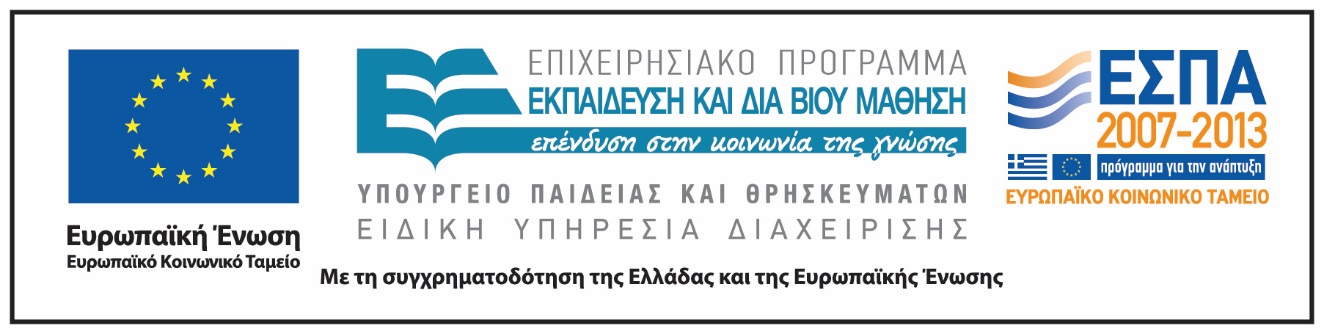 Ενότητα 9. Σπόγγοι - Πλακόζωα
49
Σημειώματα
Ενότητα 9. Σπόγγοι - Πλακόζωα
50
Σημείωμα Ιστορικού Εκδόσεων Έργου
Το παρόν έργο αποτελεί την έκδοση 1.0
Ενότητα 9. Σπόγγοι - Πλακόζωα
51
Σημείωμα Αναφοράς
Copyright Εθνικόν και Καποδιστριακόν Πανεπιστήμιον Αθηνών, Νικολαΐδου Άρτεμις, Καθηγήτρια. «Ζωολογία Ι. Ενότητα 9. Σπόγγοι - Πλακόζωα». Έκδοση: 1.0. Αθήνα 2014. Διαθέσιμο από τη δικτυακή διεύθυνση:http://opencourses.uoa.gr/courses/BIOL3/.
Ενότητα 9. Σπόγγοι - Πλακόζωα
52
Σημείωμα Αδειοδότησης
Το παρόν υλικό διατίθεται με τους όρους της άδειας χρήσης Creative Commons Αναφορά, Μη Εμπορική Χρήση Παρόμοια Διανομή 4.0 [1] ή μεταγενέστερη, Διεθνής Έκδοση.   Εξαιρούνται τα αυτοτελή έργα τρίτων π.χ. φωτογραφίες, διαγράμματα κ.λ.π.,  τα οποία εμπεριέχονται σε αυτό και τα οποία αναφέρονται μαζί με τους όρους χρήσης τους στο «Σημείωμα Χρήσης Έργων Τρίτων».
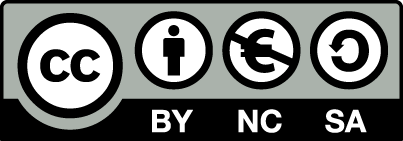 [1] http://creativecommons.org/licenses/by-nc-sa/4.0/ 

Ως Μη Εμπορική ορίζεται η χρήση:
που δεν περιλαμβάνει άμεσο ή έμμεσο οικονομικό όφελος από την χρήση του έργου, για το διανομέα του έργου και αδειοδόχο
που δεν περιλαμβάνει οικονομική συναλλαγή ως προϋπόθεση για τη χρήση ή πρόσβαση στο έργο
που δεν προσπορίζει στο διανομέα του έργου και αδειοδόχο έμμεσο οικονομικό όφελος (π.χ. διαφημίσεις) από την προβολή του έργου σε διαδικτυακό τόπο

Ο δικαιούχος μπορεί να παρέχει στον αδειοδόχο ξεχωριστή άδεια να χρησιμοποιεί το έργο για εμπορική χρήση, εφόσον αυτό του ζητηθεί.
Ενότητα 9. Σπόγγοι - Πλακόζωα
53
Διατήρηση Σημειωμάτων
Οποιαδήποτε αναπαραγωγή ή διασκευή του υλικού θα πρέπει να συμπεριλαμβάνει:
το Σημείωμα Αναφοράς
το Σημείωμα Αδειοδότησης
τη δήλωση Διατήρησης Σημειωμάτων
το Σημείωμα Χρήσης Έργων Τρίτων (εφόσον υπάρχει)
μαζί με τους συνοδευόμενους υπερσυνδέσμους.
Ενότητα 9. Σπόγγοι - Πλακόζωα
54
Σημείωμα Χρήσης Έργων Τρίτων (1/6)
Το Έργο αυτό κάνει χρήση των ακόλουθων έργων:
Εικόνες 
Εικόνα 1. Biology 1151. Principles of Biological Sience. College of DuPage.Σύνδεσμος: http://bio1151.nicerweb.com/Locked/media/ch06/06_07SurfaceVolumeRatio_L.jpg. Πηγή: http://bio1151.nicerweb.com/
Εικόνα 2. Copyright © 2014. Σύνδεσμος: http://science.kennesaw.edu/~jdirnber/InvertZoo/LecProtoz/Protoz.html. Πηγή: Kennesaw State University. http://science.kennesaw.edu/
Εικόνα 3. Copyright 2010 Eκδόσεις Utopia E.Π.Ε. Πηγή: Ζωολογία: Ολοκληρωμένες Αρχές, Hickman, Roberts, Keen, Larson, L’Anson, Eisenhour, ISBN: 978-960-99280-3-8. 
Εικόνα 4. Copyright © Pearson Education Inc. publishing as Benjamin Cummings.  Σύνδεσμος: http://faculty.uca.edu/johnc/heterotrophy%20in%20protista%20and%20invertebrates.htmTheory%20of%20the%20colonial%20flagellate%20ancestor. Πηγή: http://faculty.uca.edu. 
Εικόνα 5. Phylum & Class. Σύνδεσμος: http://cueflash.com/decks/invertebrate_biology_oregon_state_university. Πηγή: http://cueflash.com.
Εικόνα 6. Ελληνικό Κέντρο Θαλασσίων Ερευνών. Σύνδεσμος: http://www.hcmr.gr/gr/listview2_el.php?id=926. Πηγή: www.hcmr.gr.
Ενότητα 9. Σπόγγοι - Πλακόζωα
55
Σημείωμα Χρήσης Έργων Τρίτων (2/6)
Εικόνες 
Εικόνα 7. Fotosearch and Photosearch are trademarks of Fotosearch, LLCAll rights reserved © 05/05/2015. Σύνδεσμος: http://www.fotosearch.com/GLW371/gwn102014/. Πηγή: http://www.fotosearch.com.
Εικόνα 8. Σύνδεσμος:http://horsesmouth.typepad.com/.a/6a00d83451cb8069e20134860762fd970c-pi. Πηγή: http://horsesmouth.typepad.com
Εικόνα 9. Copyright A. Nikolaidou.
Εικόνα 10. Les Textes et seules les photographies qui portent mon nom sont libres de droit à des fins pédagogiques non lucratives.  Toute autre utilisation doit faire l'objet d'un accord avec l'auteur.  Σύνδεσμος: http://www.cotebleue.org/Images/ciliatum5.jpg. Πηγή: http://www.cotebleue.org/.
Εικόνα 11. Deepsea glass sponge 2 View full size. Photographer: C Bento © Australian Museum. Σύνδεσμος: http://australianmuseum.net.au/invertebrates-collection-deepsea-glass-sponge. Πηγή: http://australianmuseum.net.au.
Εικόνα 12. Deepsea glass sponge 2 View full size.Photographer: C Bento © Australian Museum. Σύνδεσμος: http://australianmuseum.net.au/invertebrates-collection-deepsea-glass-sponge. Πηγή: http://australianmuseum.net.au.
Ενότητα 9. Σπόγγοι - Πλακόζωα
56
Σημείωμα Χρήσης Έργων Τρίτων (3/6)
Εικόνες 
Εικόνα 13. Pal Mortensen © MAREANO, IMR, Norway, 2006. Σύνδεσμος: http://www.ices.dk/community/groups/Pages/WGDEC.aspx. Πηγή: http://www.ices.dk.
Εικόνα 14. Copyright © The McGraw – Hill Companies, Inc. Σύνδεσμος: http://insectanatomy.com/tag/sponge-diagram. Πηγή: http://insectanatomy.com. 
Εικόνα 15. Copyright 2010 Eκδόσεις Utopia E.Π.Ε. Πηγή: Ζωολογία: Ολοκληρωμένες Αρχές, Hickman, Roberts, Keen, Larson, L’Anson, Eisenhour, ISBN: 978-960-99280-3-8. 
Εικόνα 16. Copyright 2010 Eκδόσεις Utopia E.Π.Ε. Πηγή: Ζωολογία: Ολοκληρωμένες Αρχές, Hickman, Roberts, Keen, Larson, L’Anson, Eisenhour, ISBN: 978-960-99280-3-8. 
Εικόνα 17. Copyright 2010 Eκδόσεις Utopia E.Π.Ε. Πηγή: Ζωολογία: Ολοκληρωμένες Αρχές, Hickman, Roberts, Keen, Larson, L’Anson, Eisenhour, ISBN: 978-960-99280-3-8. 
Εικόνα 18. Copyright 2010 Eκδόσεις Utopia E.Π.Ε. Πηγή: Ζωολογία: Ολοκληρωμένες Αρχές, Hickman, Roberts, Keen, Larson, L’Anson, Eisenhour, ISBN: 978-960-99280-3-8. 
Εικόνα 19. Copyright 2010 Eκδόσεις Utopia E.Π.Ε. Πηγή: Ζωολογία: Ολοκληρωμένες Αρχές, Hickman, Roberts, Keen, Larson, L’Anson, Eisenhour, ISBN: 978-960-99280-3-8.
Ενότητα 9. Σπόγγοι - Πλακόζωα
57
Σημείωμα Χρήσης Έργων Τρίτων (4/6)
Εικόνες 
Εικόνα 20. Copyright 2010 Eκδόσεις Utopia E.Π.Ε. Πηγή: Ζωολογία: Ολοκληρωμένες Αρχές, Hickman, Roberts, Keen, Larson, L’Anson, Eisenhour, ISBN: 978-960-99280-3-8. 
Εικόνα 21: Copyright 2010 Eκδόσεις Utopia E.Π.Ε. Πηγή: Ζωολογία: Ολοκληρωμένες Αρχές, Hickman, Roberts, Keen, Larson, L’Anson, Eisenhour, ISBN: 978-960-99280-3-8. 
Εικόνα 22. Copyright © Pearson Education Inc., publishing as Benjamin Cummings. Σύνδεση: http://insectanatomy.com/tag/sponge-diagram. Πηγή:  http://insectanatomy.com.
Εικόνα 23. Ephydatia (Meyenia) fluviatilis Linneaus, 1758 (River Sponge). Creative Commons Licence . Unless otherwise expressly stated, all original material on the BioImages website by Malcolm Storey is licensed under a Creative Commons Attribution-NonCommercial-ShareAlike 2.0 UK: England & Wales Licence.  Σύνδεσμος: http://www.bioimages.org.uk/html/r152067.htm. Πηγή: http://www.bioimages.org.uk. 
Εικόνα 24. Copyright 2010 Eκδόσεις Utopia E.Π.Ε. Πηγή: Ζωολογία: Ολοκληρωμένες Αρχές, Hickman, Roberts, Keen, Larson, L’Anson, Eisenhour, ISBN: 978-960-99280-3-8.
Ενότητα 9. Σπόγγοι - Πλακόζωα
58
Σημείωμα Χρήσης Έργων Τρίτων (5/6)
Εικόνες 
Εικόνα 25. BIODIDAC © J. Houseman. Σύνδεσμος: http://pixshark.com/spongilla-porifera.htm. Πηγή: http://pixshark.com/.
Εικόνα 26. Σύνδεσμος: http://pixgood.com/sponge-sexual-reproduction.html. Πηγή: http://pixgood.com.
Εικόνα 27. All content copyright Government of Western Australia, All rights reserved.Σύνδεσμος: http://museum.wa.gov.au/research/collections/aquatic-zoology/marine-invertebrates-section/porifera-sponges-class-calcarea
Εικόνα 28. Deepsea glass sponge 2 View full size.Photographer: C Bento © Australian Museum. Σύνδεσμος: http://australianmuseum.net.au/invertebrates-collection-deepsea-glass-sponge. Πηγή: http://australianmuseum.net.au.
Εικόνα 29. Deepsea glass sponge 2 View full size.Photographer: C Bento © Australian Museum. Σύνδεσμος: http://australianmuseum.net.au/invertebrates-collection-deepsea-glass-sponge. Πηγή: http://australianmuseum.net.au.
Εικόνα 30. Σύνδεσμος: http://www.taxateca.com/clasedemospongiae.html. Πηγή: http://www.taxateca.com/.
Ενότητα 9. Σπόγγοι - Πλακόζωα
59
Σημείωμα Χρήσης Έργων Τρίτων (6/6)
Εικόνες 
Εικόνα 31. Copyright 2010 Eκδόσεις Utopia E.Π.Ε. Πηγή: Ζωολογία: Ολοκληρωμένες Αρχές, Hickman, Roberts, Keen, Larson, L’Anson, Eisenhour, ISBN: 978-960-99280-3-8. 
Εικόνα 32. Asbestopluma hypogea. SΙENCEPHOTOLIBRARY. Σύνδεσμος: https://www.pinterest.com/pin/565905509399742647/. Πηγή: https://www.pinterest.com.
Εικόνα 33. © MARSEILLE OCEANOGRAPHY CENTER . Σύνδεσμος: http://www.sponges.fr/all-about-sponges-cypreos.php. Πηγή: http://www.sponges.fr.
Εικόνα 34. Σύνδεσμος: https://www.pinterest.com/pin/400327854351555383/. Πηγή: https://www.pinterest.com.

Βίντεο
Βίντεο 1. Esponjas-circulacao da agua.wmv. Πηγή:http://www.youtube.com/watch?v=FypFJ7_KwPU
Βίντεο 2. Sponge Reproduction.wmv/mov. Πηγή: http://www.youtube.com/watch?v=mVavqt4Sbyo
Ενότητα 9. Σπόγγοι - Πλακόζωα
60